Some Thoughts on IDEL
OGF37, Charlottesville, VA, US
David Groep, Nikhef

based also on work by Willem van Engen en Mischa Salle 
Work supported under BiG Grid, the Dutch eScience Grid, through SURFsara, and by EGI.eu
Participation supported through the Initiative for Globus in Europe
OGF IPR Policies Apply
“I acknowledge that participation in this meeting is subject to the OGF Intellectual Property Policy.”
Intellectual Property Notices Note Well:  All statements related to the activities of the OGF and addressed to the OGF are subject to all provisions of Appendix B of GFD-C.1, which grants to the OGF and its participants certain licenses and rights in such statements. Such statements include verbal statements in OGF meetings, as well as written and electronic communications made at any time or place, which are addressed to:
the OGF plenary session, 
any OGF working group or portion thereof, 
the OGF Board of Directors, the GFSG, or any member thereof on behalf of the OGF, 
the ADCOM, or any member thereof on behalf of the ADCOM, 
any OGF mailing list, including any group list, or any other list functioning under OGF auspices, 
the OGF Editor or the document authoring and review process 
Statements made outside of a OGF meeting, mailing list or other function, that are clearly not intended to be input to an OGF activity, group or function, are not subject to these provisions.
Excerpt from Appendix B of GFD-C.1: ”Where the OGF knows of rights, or claimed rights, the OGF secretariat shall attempt to obtain from the claimant of such rights, a written assurance that upon approval by the GFSG of the relevant OGF document(s), any party will be able to obtain the right to implement, use and distribute the technology or works when implementing, using or distributing technology based upon the specific specification(s) under openly specified, reasonable, non-discriminatory terms. The working group or research group proposing the use of the technology with respect to which the proprietary rights are claimed may assist the OGF secretariat in this effort. The results of this procedure shall not affect advancement of document, except that the GFSG may defer approval where a delay may facilitate the obtaining of such assurances. The results will, however, be recorded by the OGF Secretariat, and made available. The GFSG may also direct that a summary of the results be included in any GFD published containing the specification.”

OGF Intellectual Property Policies are adapted from the IETF Intellectual Property Policies that support the Internet Standards Process.
2
[Speaker Notes: IPR Notices Note Well for OGF meetings]
Background
Concept used to be simple “A->B->C->D”

With ill-defined but understood constraints
Delegation should be limitative in time
Limited in scope (were never very good at that!)
Preserve traceability for resources so that actions can be attributable to subjects
non-interactive (pay ‘card-not-present’ peanalties...)

Technically simple in 
pure X.509 RFC3820 world (incl. delegation constraints)
or pure up-to-date SAML+ECP world
3
But the world moved elsewhere
PKIX/RFC3820
nobody ever implemented 3820 constraints
we probably identified all humans world-wide capable of understanding asymmetric crypto (~20k)
technically works great, though missing a common networked protocol to do so
SAML/ECP issues
made it only to MS and Shib implementations
requires all-cooperative IdPs
non-Java SAML libs don’t even think ECP…

… and both were too late, so we now have:
4
Alternative solutions to (!I)DEL
Hub/spoke credential translators
Can add further enriching, and cache user stuff
Think e.g. OpenConext, PingFederate, …
STS and STS-PKI bridges
Automated ones (WS-Trust, GEMbus, HIP-EMI-STS)
manual ones like TCS eScience Personal or CILogon
Credential repositories
General purpose repos (MyProxy)
Closely tied to a service (GlobusOnline)
Tied to a credential issuer (Online CAs + MyProxy)
not really delegation, but they fill the same user nischeand thus have to be considered part of the gameplay
5
Practical example ISOCAT
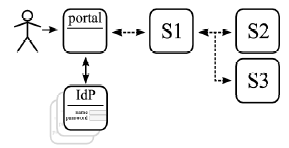 meta-data registry needs to query catalogues access to which is only granted to individuals by data owners
cannot easily change the data owner behaviour
Users may come from any trusted IdP
MPI (CLARIN) production system use case
Use only mature, deployeable software
Minimally invasive on IdPs (or we will never get anywhere!)
Minimize code development
Image from CLARIN/BiG Grid report by Willem van Engen: https://wiki.nikhef.nl/grid/images/f/fa/Report-devel-status-A004.pdf
6
Ended up with OAuth2 & RFC3820
And built a prototype with OAuth2
https://wiki.nikhef.nl/grid/CLARIN/OAuth2
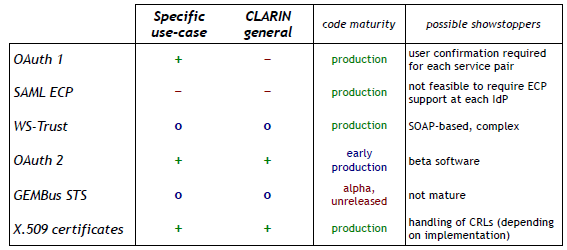 7
Oauth2 or ‘3820’?
Service providers trust a (shared) Authorization Service, to which the user effectively delegates
AS is explicit point of trust for S1..Sn
AS may be collapsed with a (hub/spoke) single IdP (think: Google android rights)
AS limites statement to [user IdP, portal, scope (S1..Sn), life time]

CILogon+MyProxy can so the same
Implicit trust in credential repo (services onlyever see the user*)
Proxies may be enriched: but that’s not common!
Works instantly, but needs our own s/w forever
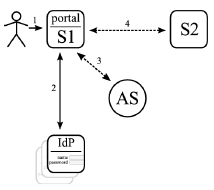 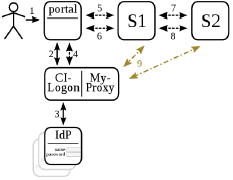 8
https://wiki.nikhef.nl/grid/images/6/66/Clarin-security_for_web_services-research-report010.pdf
The rest: comparison
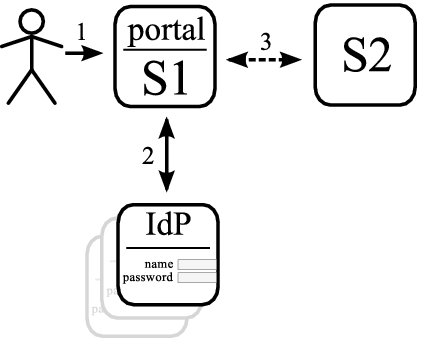 Golden App (implicit open)
+ Easy to setup & maintain 
− Doesn't scale
− Barrier to adding services & portals


OAuth1
+ Widely used technology
− Single delegation only
− Confirmation for each service pair
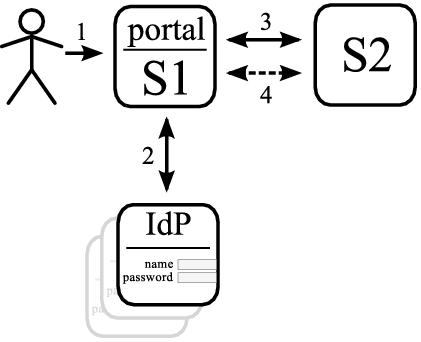 9
Comparison (contd)
SAML ECP
+ Based on already deployed technology
− Requires SAML ECP support at all IdPs
− Metadata exchange necessary for each service & IdP, this does not scale

WS-TRUST
+ Widely used technology
+ Flexible
− Complex
− SOAP-based, REST can be a problem
− Central security token service
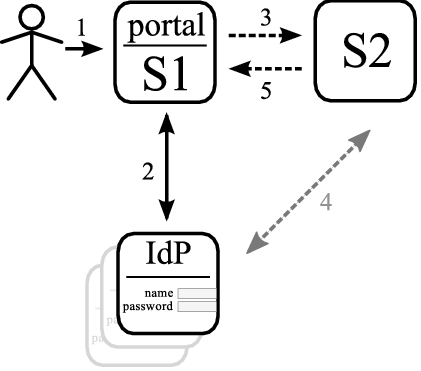 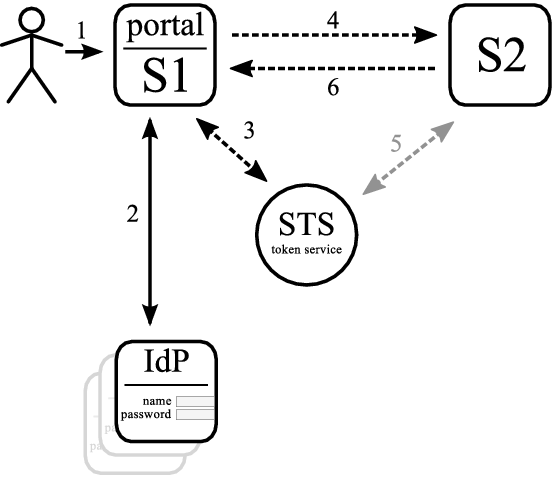 10
Comparison (contd)
GEMbus STS
+ Constrained delegation possible
+ REST based (using JWT36)
− Alpha software, not yet available
− Central GEMSTS service

OAuth2
+ Implementation that supports much of use-case available
+ Constrained delegation possible
− Fairly new technology
− Central authorization service
X.509
+ Standard   +Fast    + Compatible with ‘current’ Grid
– lots of own S/W     – Delegation constraints not so flexible
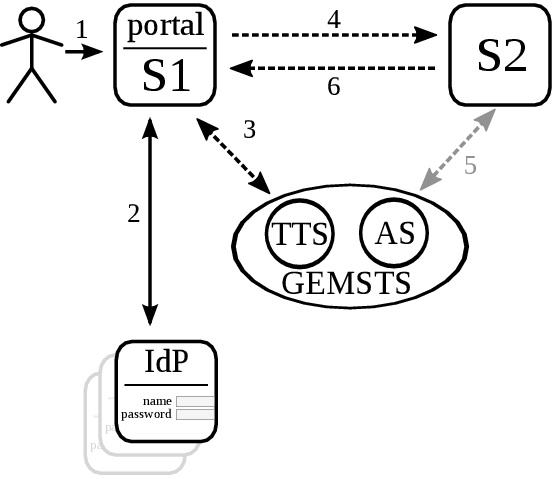 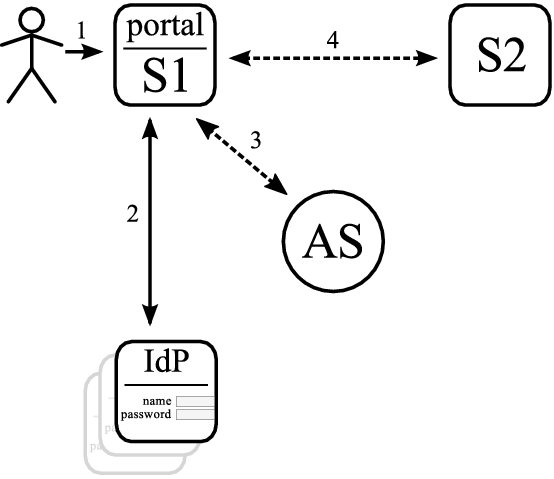 11
Credential repos
Not strictly delegation, but they act as such!
IGI Web Portal framework LifeRay CA Online
Showed up in CLARIN use case
Running a secure credential repo is non-trivial! High value target!
Need policy guidance and auditing around it
EUGridPMA work item on credential repo security
A bit similar to the AA Ops Profile, links with PKPWP
For the CA bit, leverage existing MICS Cas where possible
But in some cases, that fails due to dual-use (TCS)
Genelized SLCS/STS profile aims for complementary space
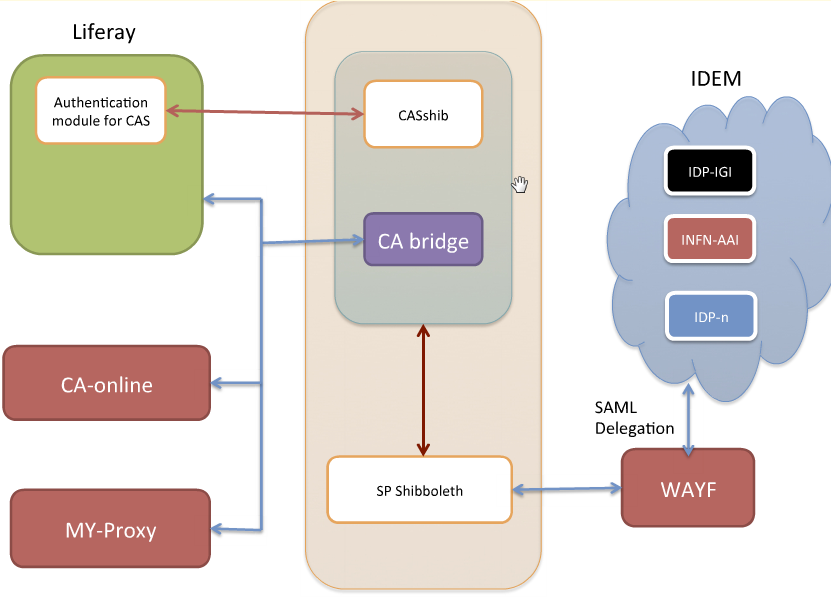 12
Graphic: Marco Bencivenni, INFN CNAF
What i/f’s to standardise?
Very much depends on the model 
Most need a ‘put/retrieve delegation’ operation
OAuth2 works well in RESTful space
MyProxy not RESTful AFAIK, but straightforward enough
Others don’t delegate but translate
STS (GEMbus, and PKIXy HIP/EMI) use WS-Trust protos
Hub-sopke national faderations
Some enrich/populate other attributes/groups (‘VOOT’)
Keep close watch on credential repos!
will be with us for long, only now starting up!
Generic ones (infrastructure based) or service-local (GO)
Initial ‘put’ may be federation (SAML) backed
These ALSO need a common put/get interface – can it be the same one as the delegation interface?
13
Full Copyright Notice
Copyright (C) Open Grid Forum (2013). All Rights Reserved. 

This document and translations of it may be copied and furnished to others, and derivative works that comment on or otherwise explain it or assist in its implementation may be prepared, copied, published and distributed, in whole or in part, without restriction of any kind, provided that the above copyright notice and this paragraph are included on all such copies and derivative works. 

The limited permissions granted above are perpetual and will not be revoked by the OGF or its successors or assignees.
14
[Speaker Notes: OGF Full Copyright Notice if necessary]